BOWL FOOD/SMALL PLATE “CLASSICS”
This a la carte menu offers a wide range of “plates” and “bowls” suitable for easy eating at a stand up networking/grazing style event. 

We recommend five savoury dishes and two desserts per person and invite you to make your own selection from the following list.
Meat Based Dishes
Braised Beef Cooked In Stout
Button Onions & Wholegrain Mustard Croutes

Lamb Kofta 
Baba Ganoush 

Chargrilled Chicken
Lemon, Basil and Rocket

Crispy Duck Spring Rolls
Fried Seaweed and Hoisin 

Pulled Pork Sliders
Red Cabbage Slaw

Angus Beef Sliders
Brioche Buns and Tomato Relish

Thai Green Chicken Curry
Jasmine Rice

Chorizo Scotch Eggs
Romesco Sauce
Fish Based Dishes
Fishmongers Pie
Cheesy Mashed Potato Topping

Crayfish Cocktail
Marie Rose Dressing

Salmon “Dogs” in Brioche Buns
With Pea Purée

Sole, Shrimp and Mango Salad
Oriental Dressing

Smoked Haddock Fish Cakes
Tartare Sauce and Baby Leaves

Scottish Smoked Salmon
Soda Bread Fingers
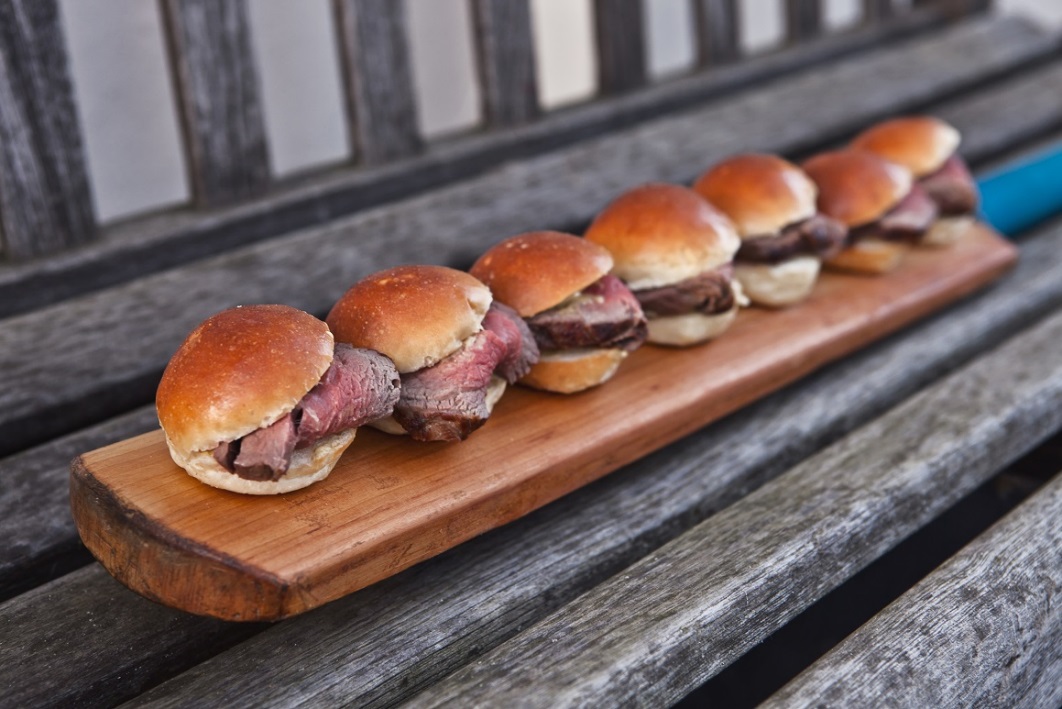 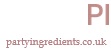 @ £X per person
Roast Beef
In Brioche Buns
86 BOWL FOOD/SMALL PLATE “CLASSICS”
Mini Pizza Selection
Tomato and Mozzarella
Artichoke and Olive

Mushroom Salad
With Croutons, Red Currants and Sour Cream

Butternut and Pine Nut Arancini
Rocket and Sour Cream

Mac and Cheese
Charred Cauliflower

Spinach and Feta Pancakes
Fresh Tomato Sauce

Tomato, Mozzarella and Avocado Salad
Pesto Dressing
Desserts
Mini Treacle Tartlets
Lemon Crème Fraîche 

Mango and Raspberry Kebabs
Cardamom Dipping Sauce

Passion Fruit Pavlovas
Cranberry Cream

Strawberry and Raspberry Eton Mess

Mini Banoffee Pies

Double Chocolate and Cherry Brownies

Pimm’s No.1 Ice Cream Shots

Chocolate and Raspberry Eclairs
Vegetable Based Dishes
Bubble and Squeak
With Fried Quails Eggs

Chicory, Pear and Gorgonzola Salad
Lemon Dressing
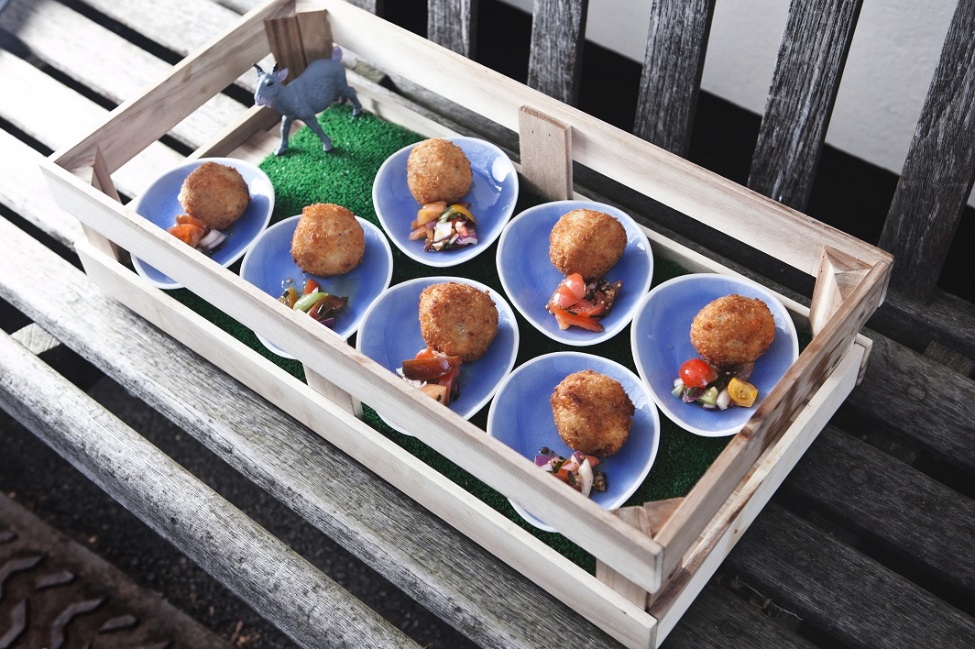 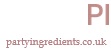 Add Pre-Dinner Canapes from £6.00 +VAT pp 
(please contact us for further information)
Butternut and Goat’s Cheese Arancini
Heritage Tomato Concasse
87 GOURMET BOWL FOOD/SMALL PLATE
Meat Based Dishes
Rack of Welsh Lamb
Minted Quince Jus

Roast Fillet of Aberdeen Angus
Dauphinoise Potatoes and Cèpe Armagnac Reduction

Smoked Duck Breast and Peach Salad
Manzanilla Dressing

Serrano Ham
Manchego, Artichoke, Pomodoro Tomato

Coconut Lamb Lollipops
Fresh Mint Salsa

Oriental Beef Fillet and Papaya Salad
Star Anise Dressing

Chargrilled Chicken
Wild Rice, Minted Yogurt and Pomegranate

Cured Venison Fillet
Caramelised Cranberries and Thyme
Fish Based Dishes
Tandoori Cod
Saffron Rice and Tomato Chilli Chutney

Shrimp, Kohlrabi and Apple Salad
Sesame Seed Dressing

Seared Sea Bass
Caramelised Fennel and Balsamic Reduction 

Lobster Ravioli
Herb Broth

Sole and Salmon Ceviche
Orange, Avocado and Watermelon

Seared Scallops
Broad Bean Purée and Citrus Butter
This a la carte menu offers a wide range of “plates” and “bowls” suitable for easy eating at a stand up networking/grazing style event. 

We recommend five savoury dishes and two desserts per person and invite you to make your own selection from the following list.
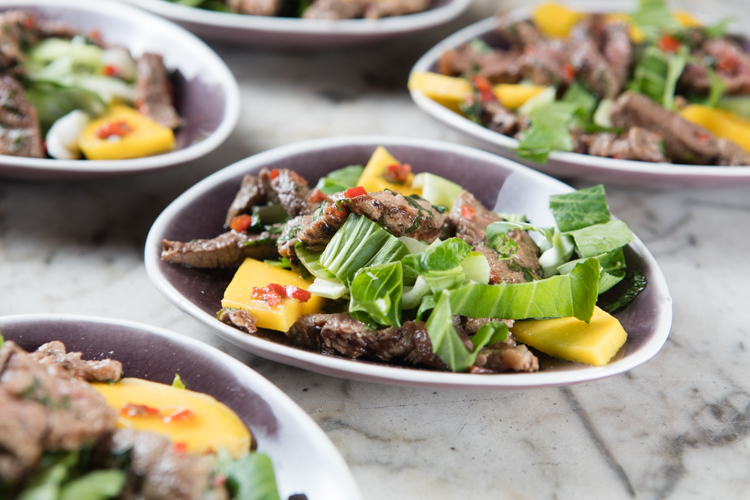 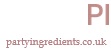 @ £x per person
Oriental Beef Fillet and Papaya Salad
Star Anise Dressing
87 GOURMET BOWL FOOD/SMALL PLATE
Desserts
Dark Chocolate Honeycomb
Minted Mascarpone and Raspberry Dust

Orange Panna Cotta
Basil Beignet

Raspberry and Tarragon Meringues
Filled with Drambuie Syllabub

Lemon and Almond Tartlets

Passion Fruit Cheesecakes

Rhubarb and Orange Profiteroles

Chocolate and Grand Marnier Truffle Cake

Tiny Cappuccino Crème Brûlée

Pearls of Fresh Fruit Sorbets
Dipped in White and Dark Chocolate

Mini Triple Chocolate Mousse Shots
Vegetable Based Dishes
Parmesan Choux
Aubergine Caponata and Green Olive Tapenade 

Black Truffle and Camembert Soufflé
Heirloom Tomatoes
Burrata and Basil Oil

Pumpkin and Sage Tortellini
Caper Sauce

Chanterelle Mushroom Risotto
Shaved Parmesan 

Chargrilled Asparagus and Quails Eggs
Sauce Hollandaise

Superfood Salad
Quinoa, Broccoli, Brazil Nuts, Pomegranate

Keralan Vegetable Curry
Basmati Rice and Courgette Raita
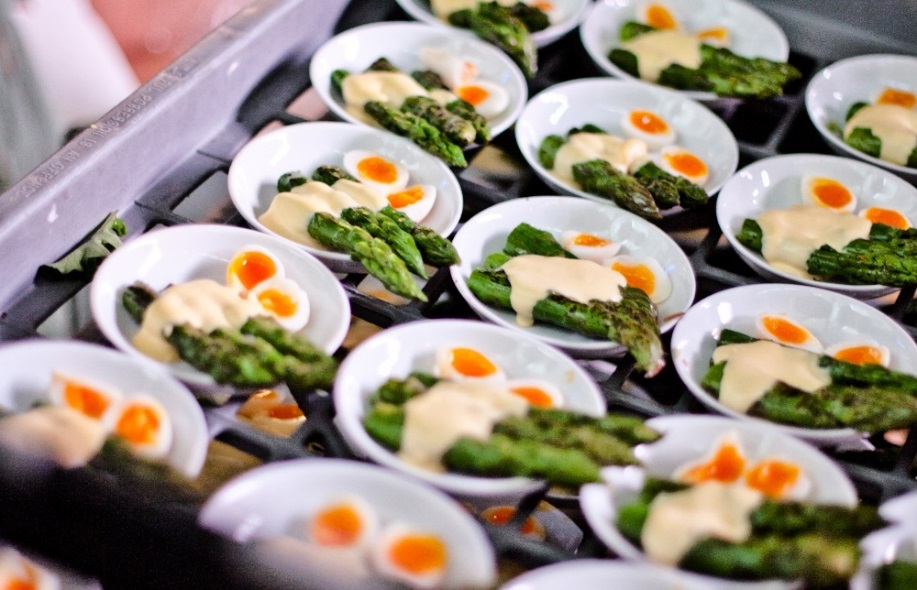 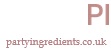 Add Pre-Dinner Canapes from £6.00 +VAT pp 
(please contact us for further information)
Chargrilled Asparagus and Quails Eggs
Sauce Hollandaise
88 FOOD STATIONS/GRAZING MENU
This menu offers an interesting variety of food stations from which your guests can choose a range of easy-to-eat dishes, to meet all tastes.

We invite you to choose 3 savoury stations plus 1 dessert.
SAVOURY IDEAS

Sliders Station
Angus Beef Sliders

Marinated Chargrilled Chicken Sliders

Chickpea and Sweet Potato Pattie Sliders (v)

Served with Béarnaise, Spicy Tomato Relish, Horseradish and Mustard

Salad Bar
Feta, Broccoli and Beetroot (v)
Toasted Sunflower Seeds

Lentil and Roasted Vegetable Salad (v)
With Thyme Dressing

Watercress and Rocket Salad (v)
Blood Orange and Croutons

Saffron Rice Salad (v)
Toasted Almonds, Peas and Pomegranate 

Heritage Tomato, Asparagus and Burrata (v)
Basil Dressing
Coastal Waters
Dorset Crab Cakes
Saffron Crème Fraiche 

Billingsgate Haddock and Spinach Pie
Cheesy Mustard Potato 

Cornish Seabass
Rock Samphire, Tarragon Béarnaise 

Skewers Selection
King Prawn and Mango

Grilled Beef with Mushroom and Tomato

Chicken Satay

Fried Halloumi, Courgette and Aubergine (v)
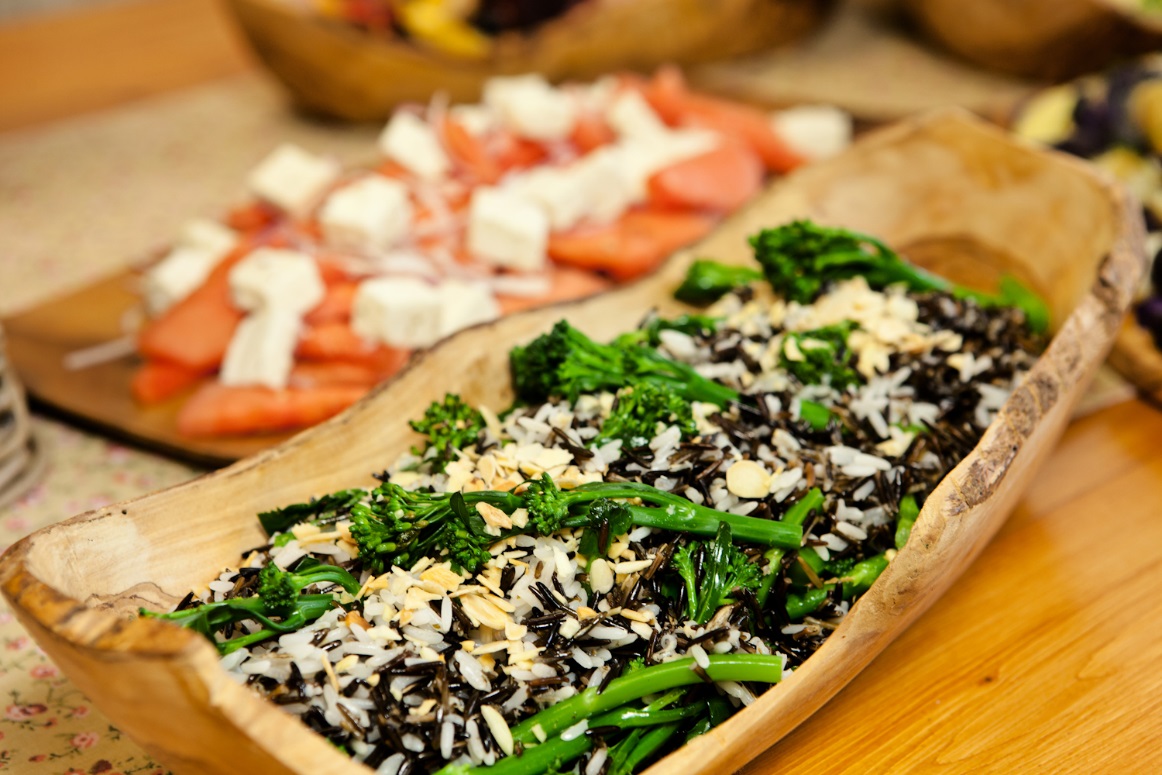 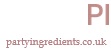 Wild Rice with Broccoli Florets
Toasted Almonds
@ £X per person
88 FOOD STATIONS/GRAZING MENU
Best of Wales
Cannon of Carmarthenshire Lamb (Carved by Uniformed Chefs)
Served with Leek and New Potato Salad

Smoked Mackerel
Little Gem, Cherry Tomato 

Caramelised Leek and Caerphilly Tartlet (v) 
Chive Crème Fraîche 

Best of Ireland
Smoked Salmon and Chives
Soda Bread 

Beef and Stout Pie
Champ Potato Topping 

Heritage Carrot with Bean and Fennel Salad (v) 
Hazelnut Dressing
Pulled Pork
Slow Cooked Gloucester Old Spot 

Served in Ciabatta Rolls with:
Caramelised Apple; Sage Salsa; Cepe Mustard
Carrot and Celeriac Coleslaw
Best of British
Rare Fillet of Hereford Beef
Carved by Uniformed Chefs into Mini Brioche Buns

Norfolk Asparagus (v)
Laverstoke Mozzarella and Basil Oil

Smoked Trout
Served with Broad Bean and Pea Salad, Citrus 

Best of Scotland 
Arbroath Smoked Kedgeree
Apple and Chicory Salad 

Wild Mushroom Salad (v) 
With Chanterelles and Croutons 

Smoked Venison
Thyme Roasted Butternut and Baby Beets
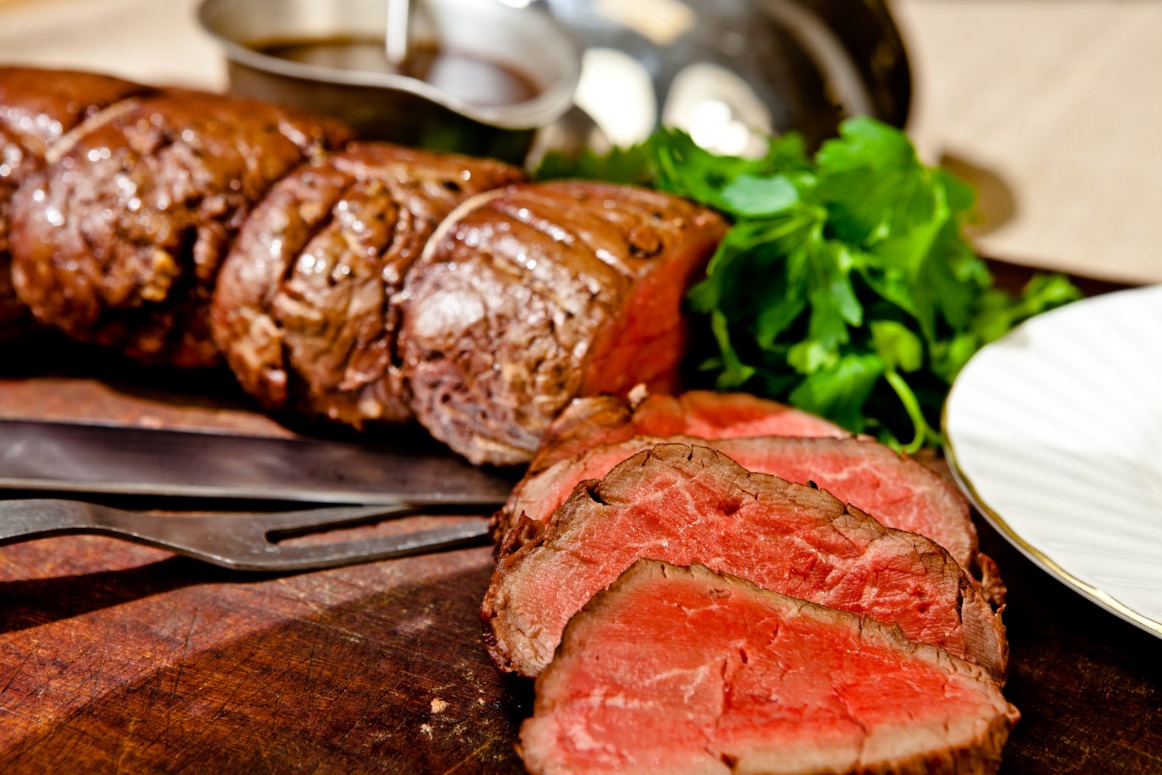 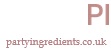 Best of British
Rare Fillet of Hereford Beef Carved by Uniformed Chefs on the Buffet
@ £X per person
88 FOOD STATIONS/GRAZING MENU
Exotic Fruits and Farmhouse Cheeses
A centrepiece display of seven farmhouse British cheeses, presented with an abundance of fresh fruits, chutneys and savoury biscuits.


Strawberries and Cream
For summertime events – an array of English strawberries and other berries served with whipped Devon cream and homemade meringues.
DESSERT IDEAS

City of London Shots
A contemporary “skyscraper” display of shot glass desserts

Mini Port and Plum Trifle

Rich Chocolate Mousse with Gold Leaf
Champagne and Raspberry Jellies

Eton Mess Miniatures

Dessert Frivolities
Passed round to the guests by our waitresses

Fresh Fruit Sorbet Pearls
Dipped in White and Dark Chocolate

Cheesecake Selection
Mango and Passion Fruit
Raspberry and Tarragon

Best of British
Mini Treacle and Lemon Tarts
Rhubarb Fool
Raspberry Meringues
Fresh Fruit Brochettes
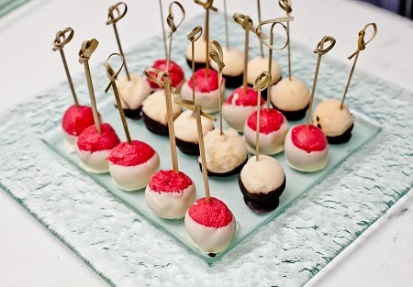 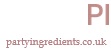 Fresh Fruit Sorbet Pearls
Dipped in White and Dark Chocolate
Add Pre-Dinner Canapes from £6.00 +VAT pp 
(please contact us for further information)
89 THEMED FOOD STATIONS MENU
These food stations feature a variety of street food and other specialities from around the world. Each station would be colourfully decorated and themed to enhance the dining experience.

We invite you to choose four savoury stations and two dessert stations to create a stylish themed party.
Whole Fillets of Beef with Honey and Garlic
Served with Spicy Remoulade

Saddles of Lamb Basted in Fino Sherry and Wholegrain Mustard
Served with Mint and Coriander Salsa

Salad of Continental Leaves
With Cherry Tomatoes and Sweet Peppers

The Italian Gardener
Uniformed chefs cooking and serving risotto on the station with an abundant choice of vegetable ingredients on a buffet filled with terracotta, slate and wood platters

Roasted Butternut and Thyme

Aubergine and Sweet Pepper 

Rocket and Asparagus

Wild Mushroom and Truffle

Minted Peas and Broad Beans

Chestnuts
SAVOURY IDEAS

The Spices of India
A palatial Indian spread decorated with eastern spices and pillared with huge urns of exotic fruits

Kashmiri Lamb with Fennel and Cardamom
Dressing with Pomegranate Seeds

Mughlai Chicken
With Almonds and Sultanas

Masoor Dhal (v)
With Crispy Red Onion, Butternut and Cashews

Saffron Rice 

Yoghurt Bread, Naan Bread and Poppadoms
A Selection of Chutneys, Pickles and Accompaniments

South American Carnival Roast
A Mardi Gras stall with chefs carving whole joints of meat on to wooden blocks and into a variety of speciality bread rolls
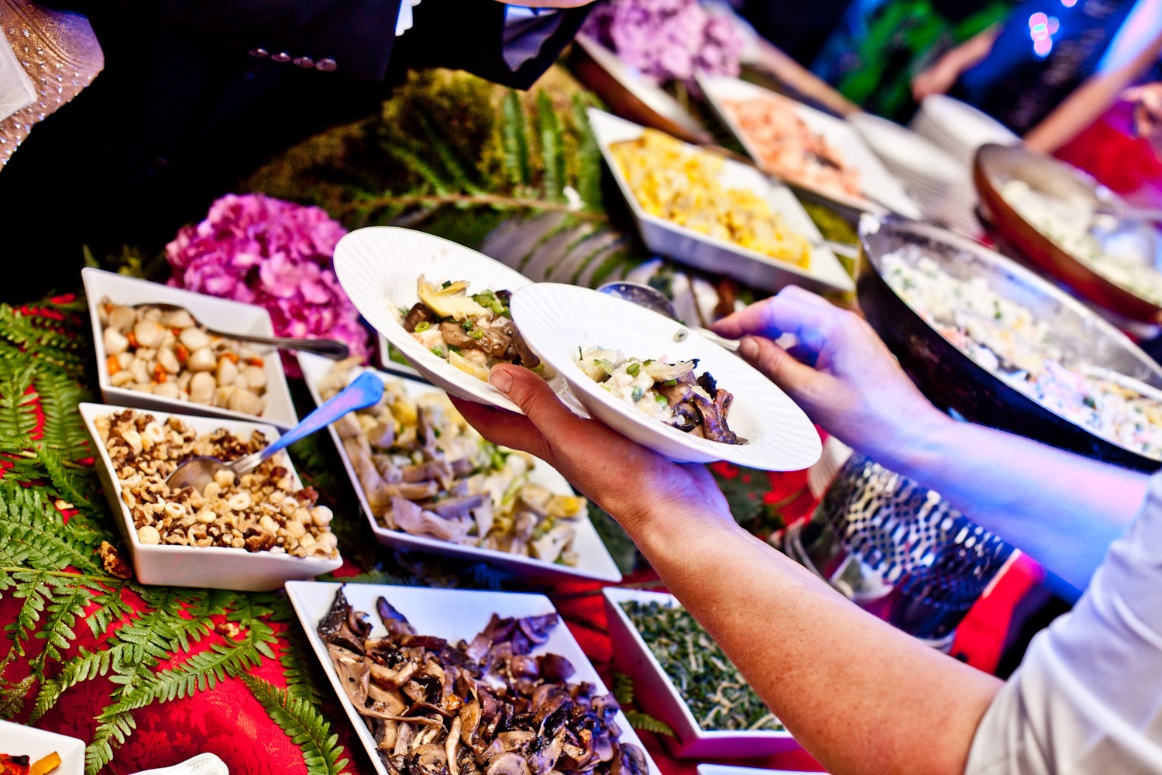 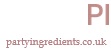 Italian Gardener Risotto Station
An abundance of ingredients to choose from
@ £X per person
89 THEMED FOOD STATIONS MENU
Mezze Market Stall
A Middle Eastern street food market stall overflowing with an abundance of delicacies:

Prawns with Citrus and Avocado
Finished with Pine Nuts

Saffron and Mint Couscous
With Almonds and Raisins
Traditional Fish & Chips
Served in FT paper cones on a fun seaside stall amidst towers of fresh lemons

Pollock in Beer Batter

Zucchini and Cauliflower in Beer Batter 

Chips with Salt and Pepper
Ketchup and Tartare Sauce

The Stone Baked Pizza
A classic Venetian Pizza Bar serving speciality sour dough pizza cooked large and then sliced by the chef. To include:

Parma Ham, Rocket and Parmesan
Wild Mushrooms and Sour Cream (v)
Shrimp, Aubergine and Olives
Goats Cheese, Asparagus and Red Onion (v)

Boss Burgers
Chargrilled pure Angus Beef Burgers served in three-bite sesame buns with our special relish, salad and all the classics. A wholesome vegetarian burger will also be available.
Spicy Sausages with Borlotti Beans and Tomato
With Coriander

Chicken and Roasted Pepper Tagine
With Apricots

Aubergine, Chickpea and Feta Cheese

Bowls of Olives, Hummus and Yoghurt

Selection of Flat Breads and Rolls

Stately Home Carvery
Buffet station adorned with silverware, with uniformed chefs carving joints of meat presented individual Yorkshire puddings and offered with an array of relishes and accompaniments.

Rare Roasted Aberdeen Angus
Marinated with Mustard Seed and Horseradish

Barbecued Pork Loin
With Coxes Apple Sauce

Roasted Butternut and Aubergine
With Balsamic and Olive Oil
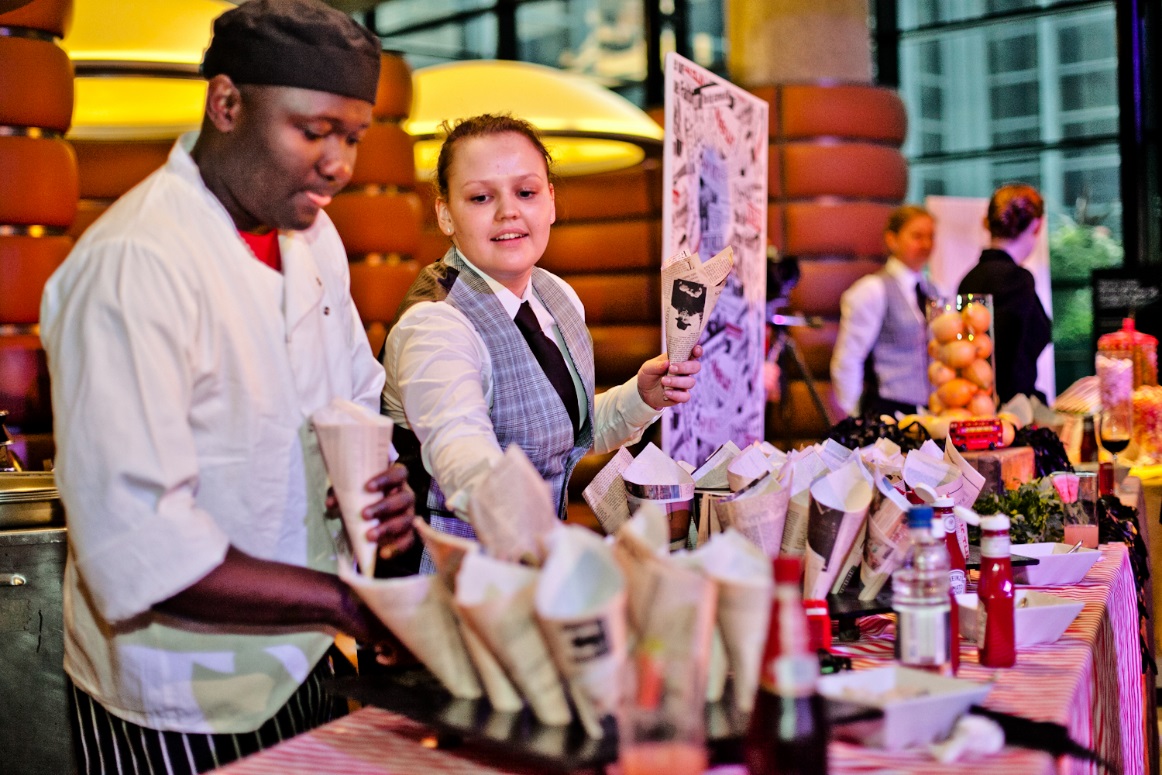 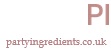 Traditional Fish & Chips Station
Served in FT Paper Cones with a Selection of Sauces
@ £X per person
89 THEMED FOOD STATIONS MENU
Billingsgate Seafood Barrow
A superb centrepiece, this traditional painted market barrow overflowing with a lavish display of shellfish to include:

Langoustine, King Prawns, Mussels, Oysters, Smoked Halibut, Smoked Salmon, Shrimps and Clams

Served with a Selection of Seafood Sauces and Dips
DESSERTS

The Chocolate Shop
A modern tiered lavish display overflowing with

Chocolate and Grand Marnier Truffles
Bitter Chocolate Prune and Armagnac Tartlets
Black and White Chocolate Brownie
Miniature Triple Chocolate Mousses

Traditional Ice Cream Cart
Waiters offering a variety of homemade ice creams and sorbets in sugar cones from a traditional cart

Chocolate Mint Chip
Old Fashioned Vanilla
Cookies & Cream
Banana & Rum
Mango
Blackcurrant 
Maple & Walnut
Peach Melba
China Town Noodle Stall
A colourful oriental wok cooking station decorated with Chinese lanterns, parasols and silks, with chefs serving rice and egg noodles with a variety of accompaniments

Mixed Seafood with Dill and Coconut

Chicken, Pineapple and Cashew Nuts

Tofu, Bok Choy, Sweet Pepper and Ginger (v)

Crispy Vegetable Spring Rolls

The London Pie Seller
A multi-tiered display of delicious individual savoury pies in China dishes, ready for easy eating with a fork

Lamb Shepherd’s Pie
Fishmongers Pie
Chicken and Mushroom Pie
Lentil and Pumpkin Pie (v)
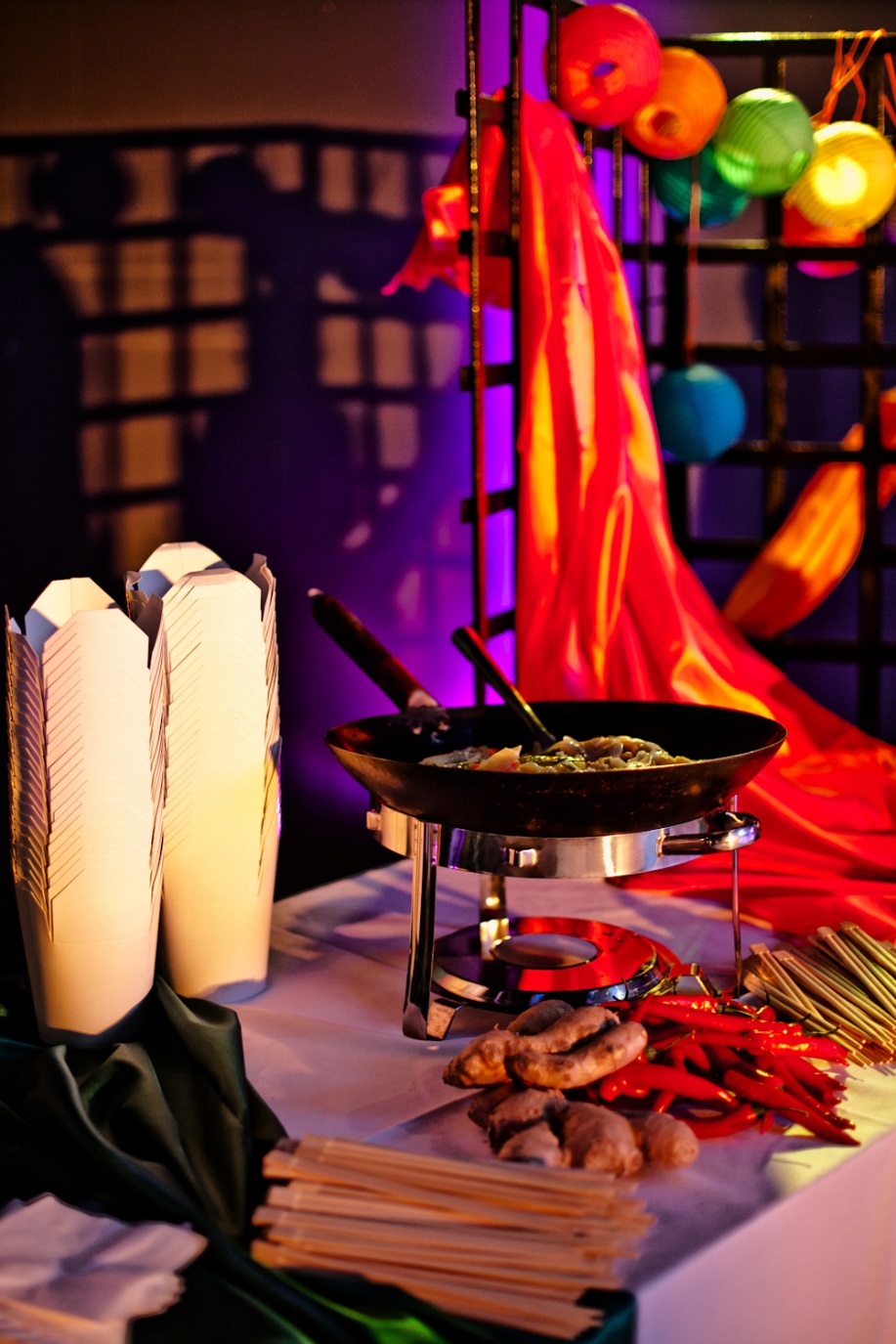 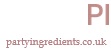 China Town Noodle Stall
Chefs Preparing Fresh Noodles with a Variety of Accompaniments
@ £X per person
89 THEMED FOOD STATIONS MENU
Tea at the Ritz
An imaginative teatime display set out on traditional Edwardian style cake stands and silverware 

Tiny Jam Sandwiches

Victoria Sponge
With Strawberries and Cream
The Dovecote Dessert Delights
A traditional wooden dovecote which opens out to an array of exciting miniature desserts

Strawberries and Cream
Passion Fruit Meringues
Chocolate and Cherry Brownie
Shot Selection – Peach Pannacotta, Raspberry Mousse, Rhubarb Compote.


European Ultimate Cheese Counter
A lavish display of European farmhouse cheeses with an abundance of fresh fruits and berries. Served with biscuits, speciality breads, chutneys and quince curd.
Tiny Tartlets of Summer Fruits
Peach, Grape, Red Currants and Black Currants

Scones with Raspberry Jam
Clotted cream

Chocolate and Coffee Eclairs


Traditional Pick ‘N’ Mix Sweetshop
A selection of your favourite sweeties, displayed in Apothecaries’ jars and other glass display bowls with paper candy bags and decorative old fashioned weighing scales from which guests can help themselves throughout the evening.
 

Strawberry Barrow
A traditional fruit merchant’s street barrow piled high with strawberries, raspberries, blackberries and blueberries. Served with churns of Devon cream.
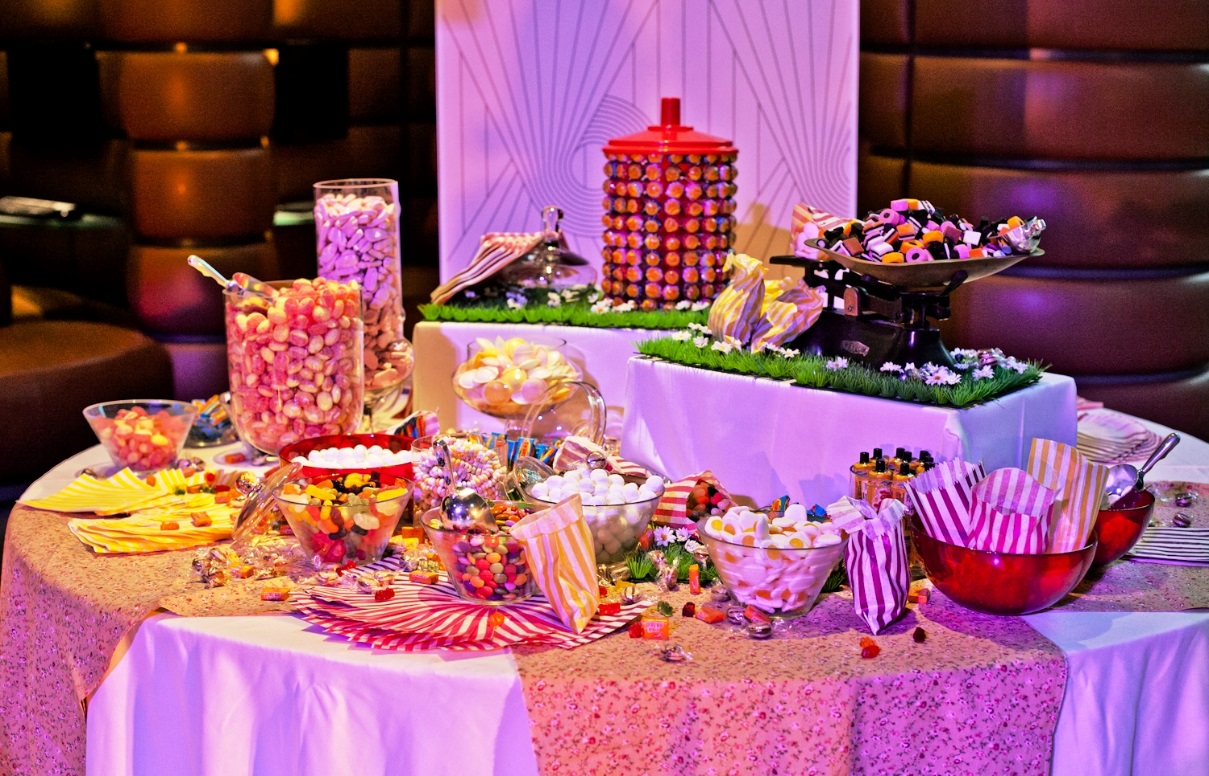 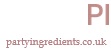 Add Pre-Dinner Canapes from £6.00 +VAT pp 
(please contact us for further information)
Traditional Pick ‘n’ Mix Sweetshop
A Variety of Childhood Favourites